Illinois Permanency Enhancement Project (PEP) Central Region (DATE)McLean County
Permanency and Well-Being
in the Context of Community
Doris M. Houston, Ph.D.
Illinois State University
School of Social Work
Center for Child Welfare and Adoption Studies 
dmhous2@ilstu.edu
Who We Are
Statewide Partnership 
     (established in 2006)

DCFS African American Advisory Council 
Private Child Welfare Agencies
Concerned Citizens
Illinois Courts
African American Family Commission
State universities: ISU, NIU, SIUE, UIC
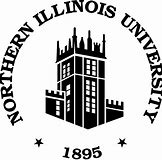 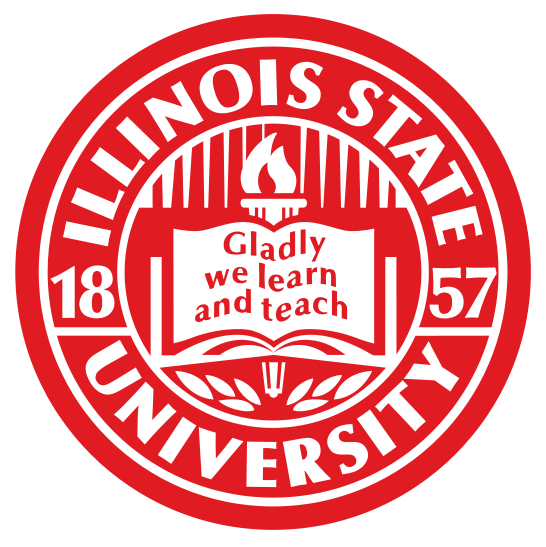 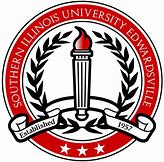 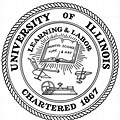 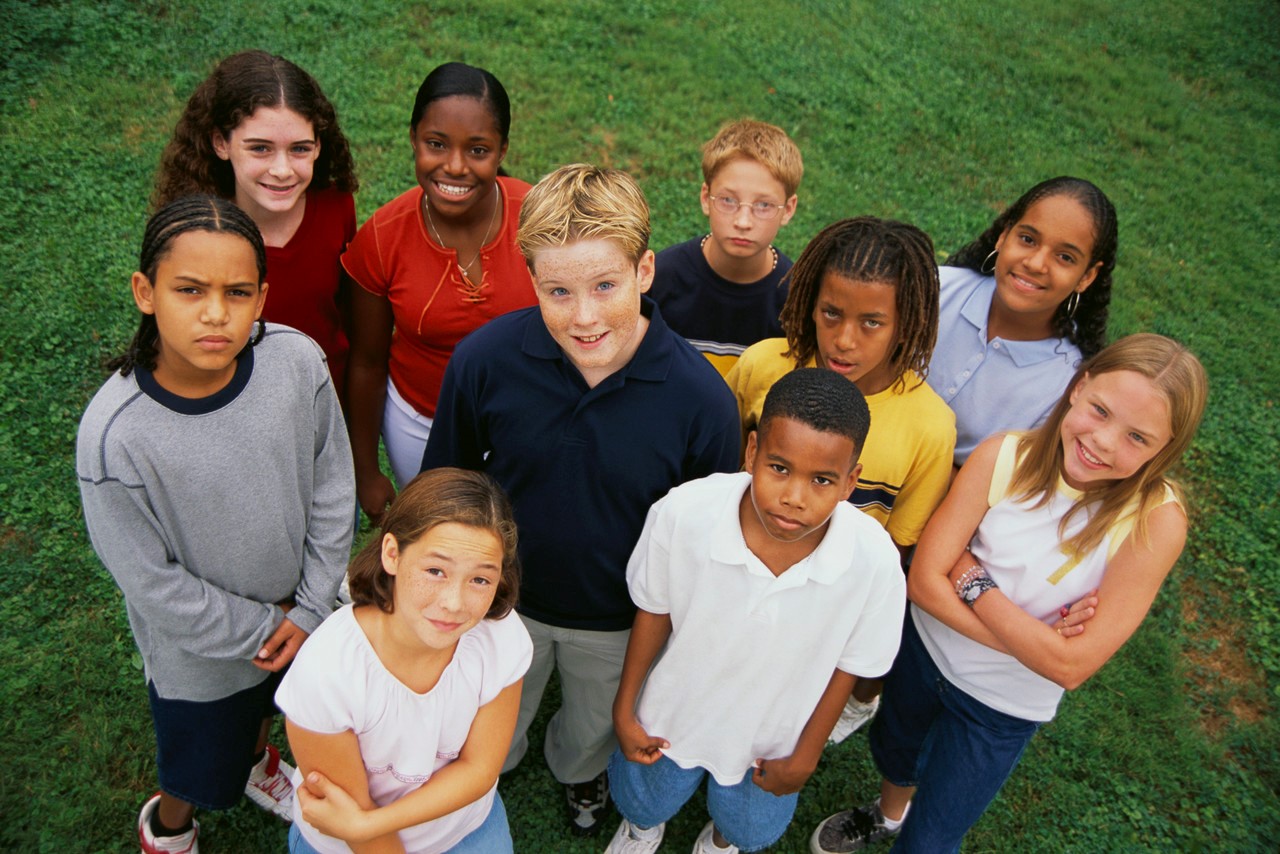 Objectives
Promote community-based solutions to improve family permanency and child well-being
Reduce disparities among children of color receiving child welfare and child protection services
Use data driven decision making to improve outcomes for youth
Promote stakeholder partnerships/ ownership
Preserve Families
4 PEP Goals:Community-Based Solutions
PERMANENCY
Reunify Families
Adoption/
Guardian-ship
Reduce Racial Disparity
National Child Welfare Trends
Children in Foster Care Nationwide
Source:  U.S. Department of Health and Human Services (2022). The AFCARS Report: Preliminary FY 2021Estimates as of June 28, 2022, No. 29. https://www.acf.hhs.gov/sites/default/files/documents/cb/afcars-report-29.pdf
Children in Foster Care have a 50/50 Chance      of Returning Home (National Outcomes)
U.S. Department of Health and Human Services, Administration for Children and Families,
Administration on Children, Youth and Families, Children's Bureau, https://www.acf.hhs.gov/cb 
Preliminary Estimates for FY 2021 as of June 28, 2022
Foster Care and Childhood Trauma
Adverse Childhood Experiences (ACEs)1
Holman, D. et al. (2016). The association between adverse childhood experiences and risk of cancer in adulthood: A systematic review of the literature. Pediatrics, 138, S81-S91.
Foster Care, Child Trauma, and    Educational Outcomes
Illinois Data
2x more likely to be absent from school
50-75% change schools upon FC entry
2.5-3.5x more likely to receive special education services
34% 17-18-year-olds: 5+ school changes
Smithgall, C., Jarpe-Ratner, E., Walker, L. (2010). Looking Back, Moving Forward: Using Integrated Assessments to Examine the Educational Experiences of Children Entering Foster Care. Chicago: Chapin Hall at the University of Chicago
Foster Care, Child Trauma, and    Educational Outcomes (con’t)
Pecora, P. J., O’Brien, K., & National Working Group on Foster Care and Education (2019). Fostering success in education: Educational outcomes of students in foster care in the United States. Education in Out-of-Home Care, Chapter 3, 29-45. DOI:10.1007/978-3-030-26372-0_3
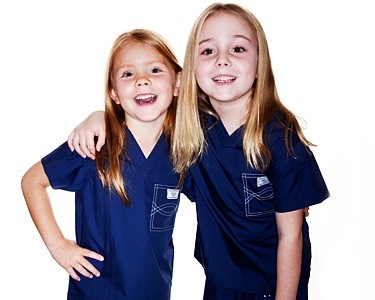 Central Illinois Child Characteristics
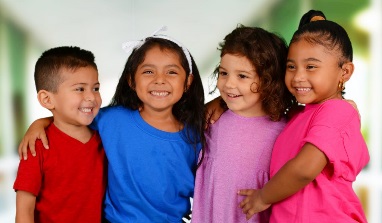 2022 Child Population
Source: U.S. Census Bureau, Child Characteristics, 2021 American Community Survey 5-Year Estimates. Table S0901. 
Retrieved from: https://data.census.gov/table?text=S0901&t=Children&g=050XX00US17019,17029,17113,17115,17143,17161,17167,17183&y=2021
2022 Child Population by Race Estimates
Source: U.S. Census Bureau, Child Characteristics, 2021 American Community Survey 5-Year Estimates. Table S0901. 
Retrieved from: https://data.census.gov/cedsci/table?q=fostercare&text=S0901&t=Children&g=0500000US17029,17115,17113,17143,17161,17167,17019,17183&tid=ACSST5Y2020.S0901
2022 Child Population by Race: 	McLean County
Source: U.S. Census Bureau, Child Characteristics, 2021 American Community Survey 5-Year Estimates. Table S0901. 
Retrieved from: https://data.census.gov/cedsci/table?q=fostercare&text=S0901&t=Children&g=0500000US17029,17115,17113,17143,17161,17167,17019,17183&tid=ACSST5Y2020.S0901
2022 Child Population by Race: Illinois
Source: U.S. Census Bureau, Child Characteristics, 20201American Community Survey 5-Year Estimates. Table S0901. 
Retrieved from: https://data.census.gov/cedsci/table?q=fostercare&text=S0901&t=Children&g=0500000US17029,17115,17113,17143,17161,17167,17019,17183&tid=ACSST5Y2020.S0901
2022 Child Poverty Rates
Source: U.S. Census Bureau, Children Characteristics, 2021 American Community Survey 5-Year Estimates | Table S0901. 
Retrieved from: https://data.census.gov/table?text=S0901&t=Children&g=050XX00US17019,17029,17113,17115,17143,17161,17167,17183&y=2021
2022 Children at or Below Poverty
Source: U.S. Census Bureau, Poverty Status, Past 12 Months, 2021 American Community Survey 1-Year Estimates | Table S1701.
Retrieved from: https://data.census.gov/table?q=poverty&g=050XX00US17019,17029,17113,17115,17143,17161,17167,17183&y=2021
Note:	Other racial categories are not accounted for in the presented data
[Speaker Notes: Within group percentages]
Unemployment Rates
2022 Unemployment Rates by County
Source: U.S. Census Bureau, Employment Status, 2016-2020 American Community Survey 5-Year Estimates. 
Retrieved from:  https://data.census.gov/cedsci/table?text=S2301&g=0500000US17019,17029,17115,17113,17143,17161,17167,17183&tid=ACSST5Y2020.S2301
Note: Other racial categories are not accounted for in the presented data
[Speaker Notes: Within group percentages]
2022 Unemployed Rates: McLean County
Source: U.S. Census Bureau, Employment Status, 2016-2020 American Community Survey 5-Year Estimates. 
Retrieved from:  https://data.census.gov/table?text=S2301&g=050XX00US17019,17029,17113,17115,17143,17161,17167,17183&y=2021
Note: Other racial categories are not accounted for in the presented data
Child Welfare Outcomes
Child Abuse and Neglect
Hotline Reports
2022 McLean County:Reports Made vs. Indicated by Source
Source: Central Region DCFS | Mindshare Data FY 22
2022 Illinois:Reports Made vs. Indicated by Source
Source: Central Region DCFS | Mindshare Data FY 22
Accepted Rates by Race
2022 Accepted Reports by Race
Source: Central Region DCFS | Mindshare Data FY 22
[Speaker Notes: Within group percentages]
2022 Accepted Reports by Race:      McLean County
Source: Central Region DCFS | Mindshare Data FY 22
[Speaker Notes: Within group percentages]
2022 Accepted Reports by Race: Illinois
Source: Central Region DCFS | Mindshare Data FY 22
[Speaker Notes: Within group percentages]
Disparity Ratios for Accepted Reports
2022 Disparity Ratio for Accepted Reports
Source: Central Region DCFS | Mindshare Data FY 22
[Speaker Notes: AA accepted reports / AA child population
Wh accepted reports / Wh population
 
Hsp accepted reports / Hsp child population
Wh accepted reports / Wh population]
2022 Disparity Ratio for Accepted Reports:     McLean County
Source: Central Region DCFS | Mindshare Data FY 22
[Speaker Notes: AA accepted reports / AA child population
Wh accepted reports / Wh population
 
Hsp accepted reports / Hsp child population
Wh accepted reports / Wh population]
2022 Disparity Ratio for Accepted Reports:     ILLINOIS
Source: Central Region DCFS | Mindshare Data FY 22
[Speaker Notes: AA accepted reports / AA child population
Wh accepted reports / Wh population
 
Hsp accepted reports / Hsp child population
Wh accepted reports / Wh population]
Indicated Reports   by Race
2022 Indicated Reports by Race
Source: Central Region | DCFS Mindshare Data FY 22
Note: Rates specify the number indicated reports by the total number of reports for each race/ethnicity.
[Speaker Notes: Within group percentages]
Indicated Reports by Race:      McLean County
Source: Central Region | DCFS Mindshare Data FY 22
Note: Rates specify the number indicated reports by the total number of reports for each race/ethnicity.
Indicated Reports by Race: Illinois
Source: Central Region | DCFS Mindshare Data FY 22
Note: Rates specify the number indicated reports by the total number of reports for each race/ethnicity.
Disparity Ratios for Indicated Reports
Disparity Ratio for Indicated Reports
Source: Central Region DCFS | Mindshare Data FY 22
[Speaker Notes: AA indicted reports / AA accepted reports
Wh indicted reports / Wh accepted report
 
Hsp indicted reports / Hsp accepted reports
Wh indicted reports / Wh accepted report]
Disparity Ratio for Indicated Reports:     McLean County
Source: Central Region DCFS | Mindshare Data FY 22
[Speaker Notes: AA indicted reports / AA accepted reports
Wh indicted reports / Wh accepted report
 
Hsp indicted reports / Hsp accepted reports
Wh indicted reports / Wh accepted report]
Disparity Ratio for Indicated Reports:     ILLINOIS
Source: Central Region DCFS | Mindshare Data FY 22
[Speaker Notes: AA indicted reports / AA accepted reports
Wh indicted reports / Wh accepted report
 
Hsp indicted reports / Hsp accepted reports
Wh indicted reports / Wh accepted report]
Foster Care Entries
2022 Illinois Foster Care Entries by Race
Source: Central Region DCFS | Mindshare Data FY 22
2022 Illinois Foster Care Entry Disparities
Source: Central Region DCFS | Mindshare Data FY 22
[Speaker Notes: AA FC entries / AA indicted reports
Wh FC entries / Wh FC entries
 
Hsp FC entries / Hsp indicted reports
Wh FC entries / Wh indicted report]
Foster Care Entries    by Race
Foster Care Entries by Race
Source: Central Region DCFS | Mindshare Data FY 22
Foster Care Entries by Race:      McLean County
Source: Central Region DCFS | Mindshare Data FY 22
Foster Care Entries by Race: Illinois
Source: Central Region DCFS | Mindshare Data FY 22
Foster Care     Entry Disparities
Foster Care Entry Disparities
Source: Central Region DCFS | Mindshare Data FY 22
[Speaker Notes: AA FC entries / AA indicted reports
Wh FC entries / Wh FC entries
 
Hsp FC entries / Hsp indicted reports
Wh FC entries / Wh indicted report]
Foster Care Entry Disparities:      McLean County
Source: Central Region DCFS | Mindshare Data FY 22
[Speaker Notes: AA FC entries / AA indicted reports
Wh FC entries / Wh FC entries
 
Hsp FC entries / Hsp indicted reports
Wh FC entries / Wh indicted report]
Foster Care Entry Disparities: Illinois
Source: Central Region DCFS | Mindshare Data FY 22
[Speaker Notes: AA FC entries / AA indicted reports
Wh FC entries / Wh FC entries
 
Hsp FC entries / Hsp indicted reports
Wh FC entries / Wh indicted report]
Youth in Care
Youth in Care by Race
Source: Central Region DCFS | Mindshare Data FY 22
Youth in Care by Race: McLean County
Source: Central Region DCFS | Mindshare Data FY 22
Youth in Care by Race: ILLINOIS
Source: Central Region DCFS | Mindshare Data FY 22
Youth in Care     Disparities
Youth in Care Disparities
Source: Central Region DCFS | Mindshare Data FY 22
[Speaker Notes: AA youth in care / AA child population
Wh youth in care / Wh child population 
 
Hsp youth in care / Hsp child population
Wh youth in care / Wh child population]
Youth in Care Disparities:      McLean County
Source: Central Region DCFS | Mindshare Data FY 22
[Speaker Notes: AA youth in care / AA child population
Wh youth in care / Wh child population 
 
Hsp youth in care / Hsp child population
Wh youth in care / Wh child population]
Youth in Care Disparities: ILLINOIS
Source: Central Region DCFS | Mindshare Data FY 22
[Speaker Notes: AA youth in care / AA child population
Wh youth in care / Wh child population 
 
Hsp youth in care / Hsp child population
Wh youth in care / Wh child population]
Permanencies by Type
Adoption Permanencies by Race
Source: Central Region DCFS | Mindshare Data FY 22
Note: Blank spaces indicate no data were available
Adoption Permanencies by Race:     McLean County
Source: Central Region DCFS | Mindshare Data FY 22
Adoption Permanencies by Race:     ILLINOIS
Source: Central Region DCFS | Mindshare Data FY 22
Guardianship
Guardianship Permanencies by Race
Source: Central Region DCFS | Mindshare Data FY 22
Note: Blank spaces indicate no data were available
Guardianship Permanencies by Race:     McLean County
Source: Central Region DCFS | Mindshare Data FY 22
Note: Blank spaces indicate no data were available
Guardianship Permanencies by Race:     ILLINOIS
Source: Central Region DCFS | Mindshare Data FY 22
Reunification
Reunification Permanencies by Race
Source: Central Region DCFS | Mindshare Data FY 22
Note: Blank spaces indicate no data were available
Reunification Permanencies by Race:     McLean County
Source: Central Region DCFS | Mindshare Data FY 22
Note: Blank spaces indicate no data were available
Reunification Permanencies by Race:     ILLINOIS
Source: Central Region DCFS | Mindshare Data FY 22
Note: Blank spaces indicate no data were available
Reunification Permanencies by Type
Source: Central Region DCFS | Mindshare Data FY 22
Note: Blank spaces indicate no data were available
Reunification Permanencies by Type:     ILLINOIS
Source: Central Region DCFS | Mindshare Data FY 22
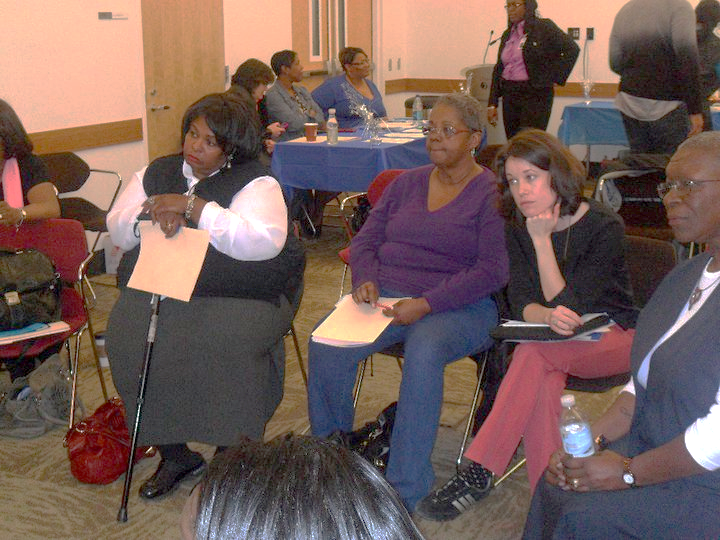 What Can Communities Do?
What Can Communities Do?
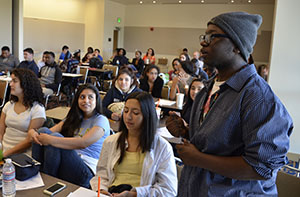 What Can Communities Do?
Smithgall, C., Jarpe-Ratner, E., Walker, L. (2010). Looking back, moving forward: Using integrated assessments to examine the educational experiences of children entering foster care. Chicago: Chapin Hall at the University of Chicago.
What Can Communities Do?
Create a culture of education and training and normalizing this experience
Provide information and connections to youth, their caregivers
Create Pathways to education for youth in care
Developing a plan and executing it (know what’s expected, what are deadlines)
Promote Peer and Parent Mentoring
Educate the Educators on Child Welfare/Trauma
Smithgall, C., Jarpe-Ratner, E., Walker, L. (2010). Looking back, moving forward: Using integrated assessments to examine the educational experiences of children entering foster care. Chicago: Chapin Hall at the University of Chicago.